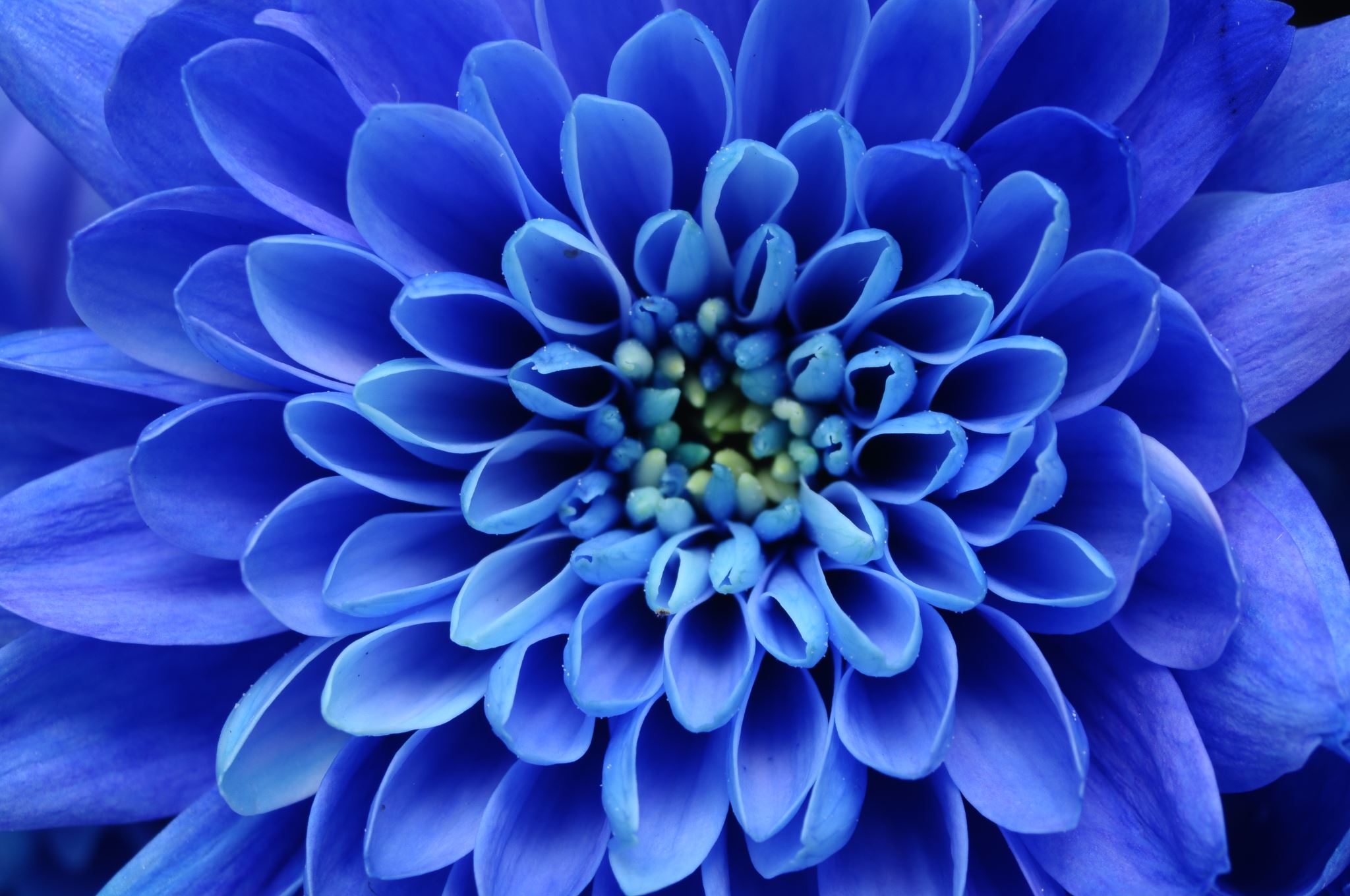 Plantenkennis EVWOefentoets 1
1
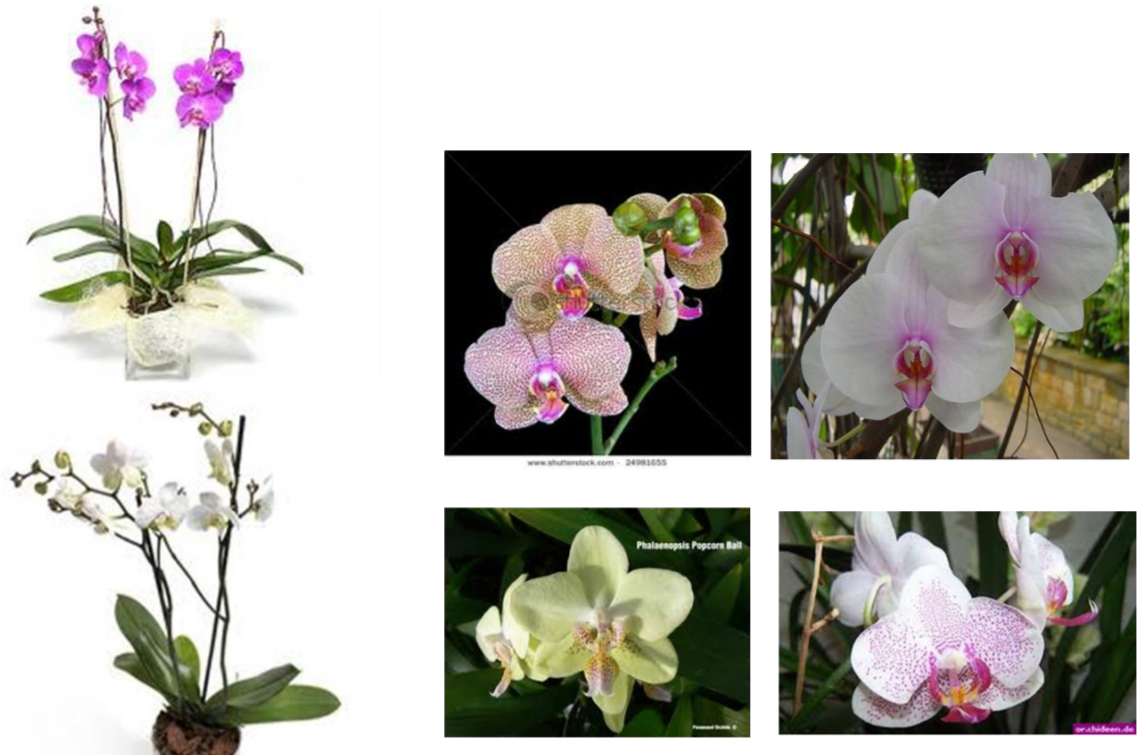 2
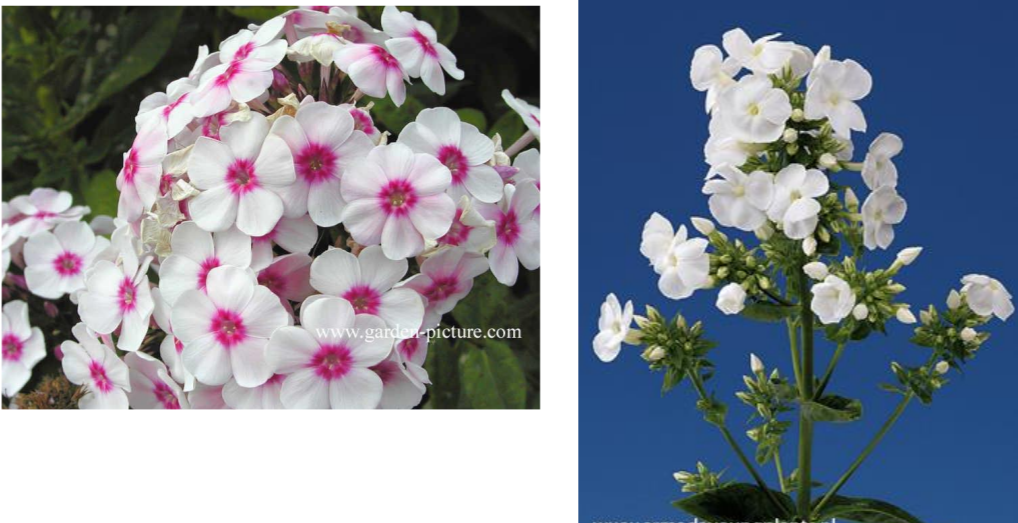 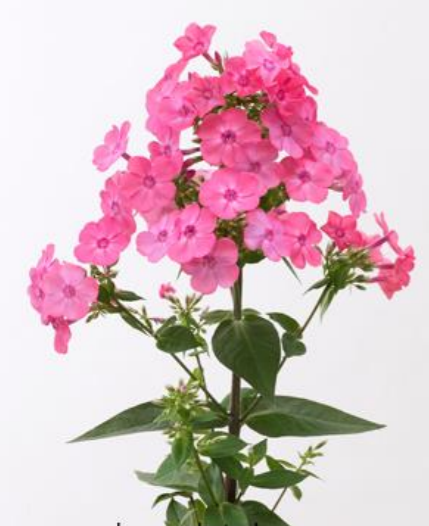 3
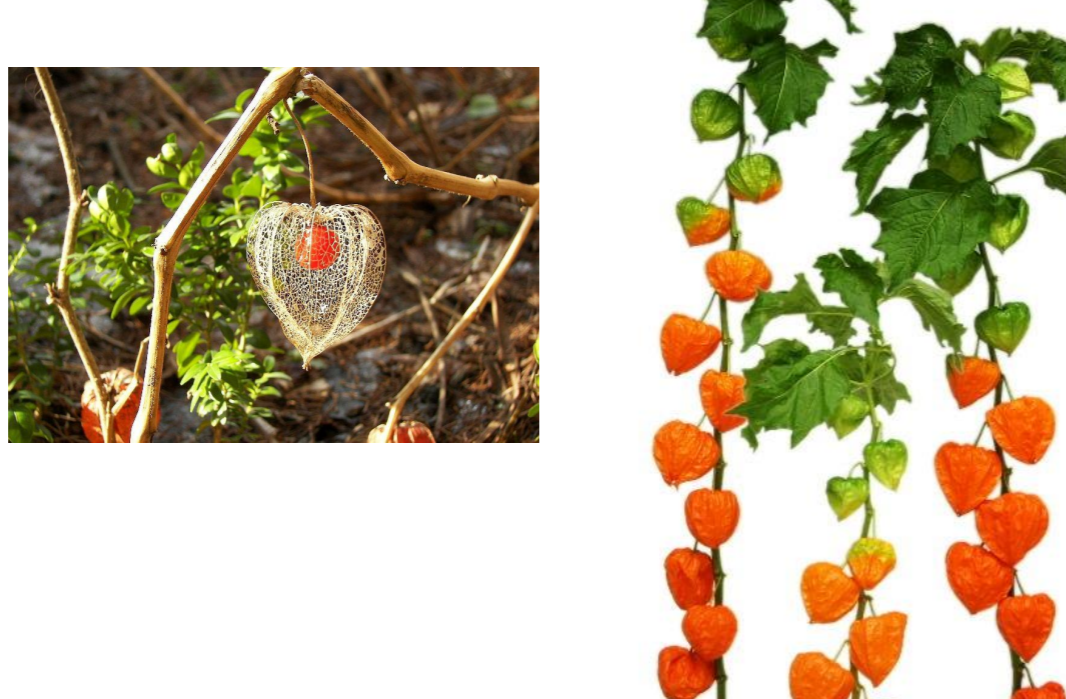 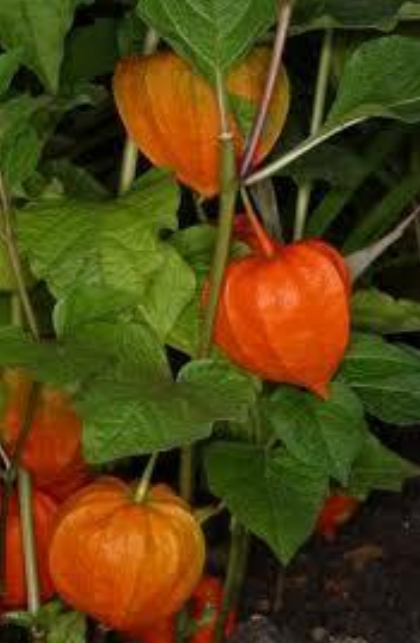 4
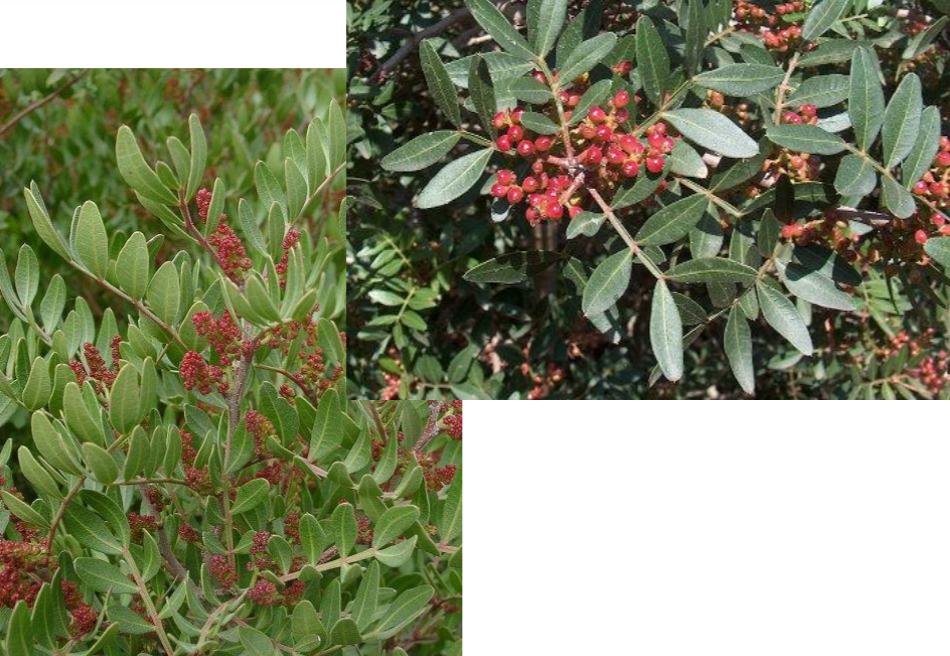 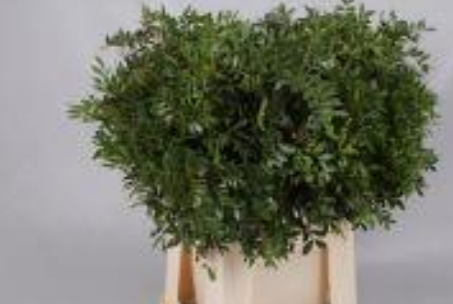 5
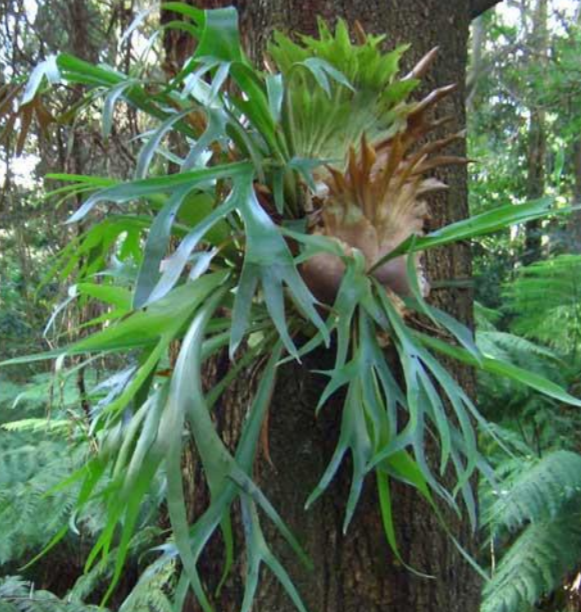 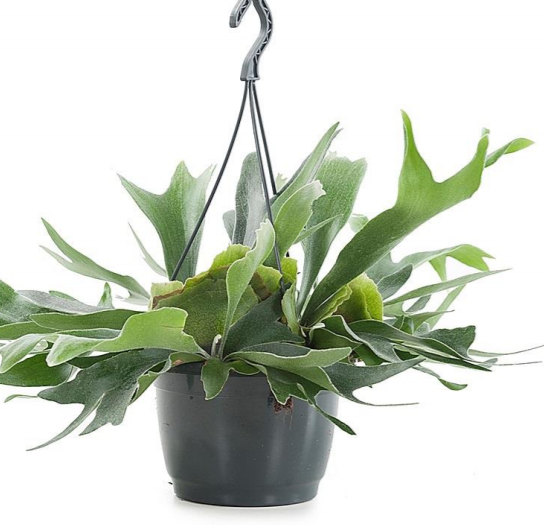 6
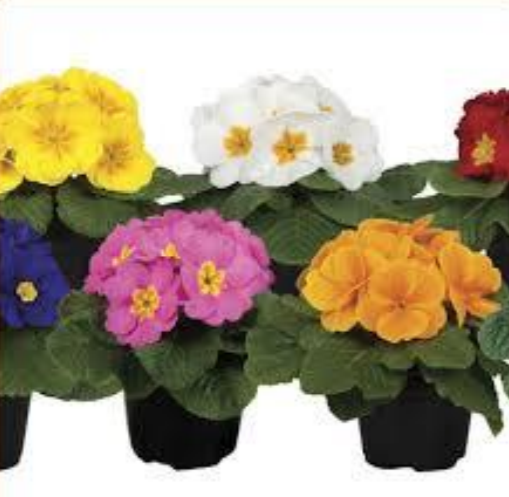 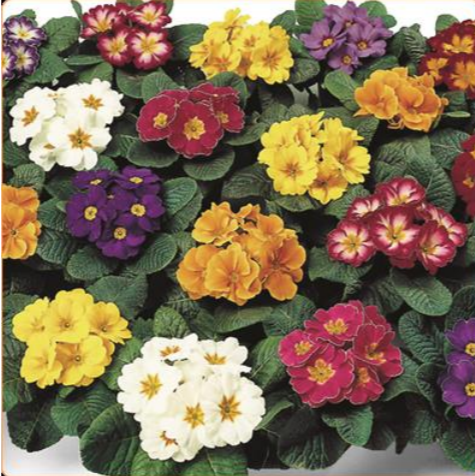 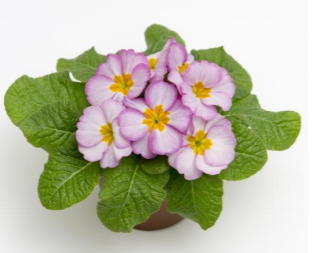 7
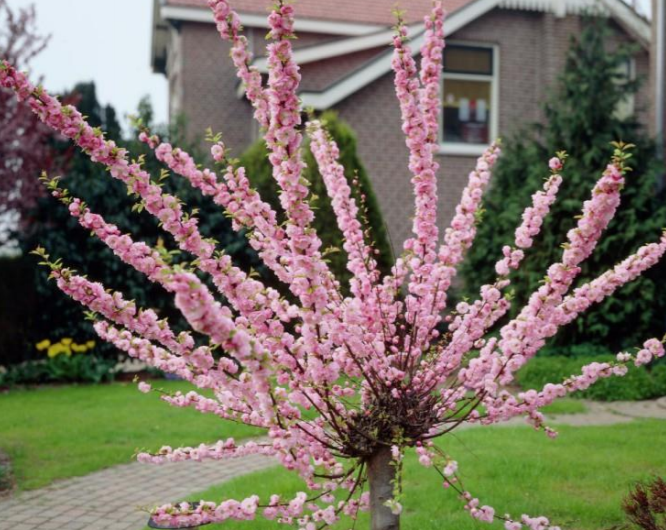 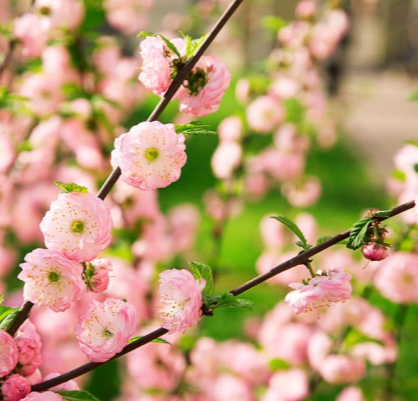 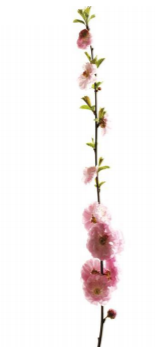 8
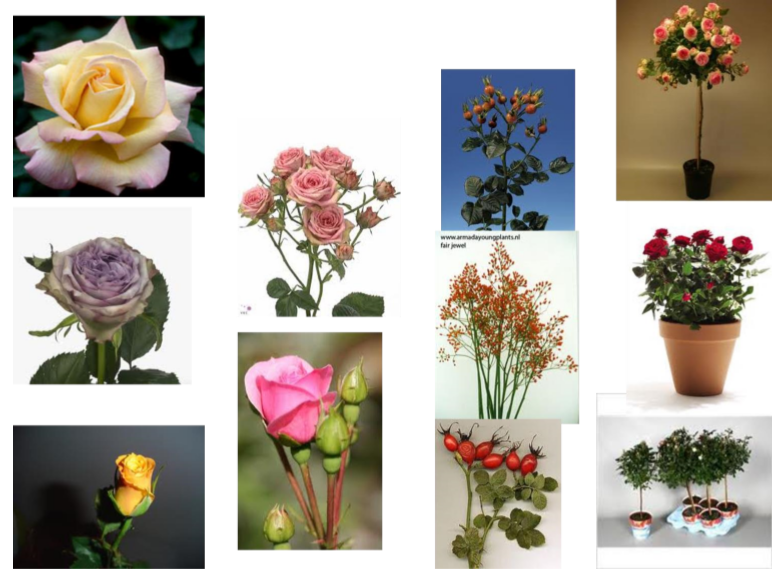 9
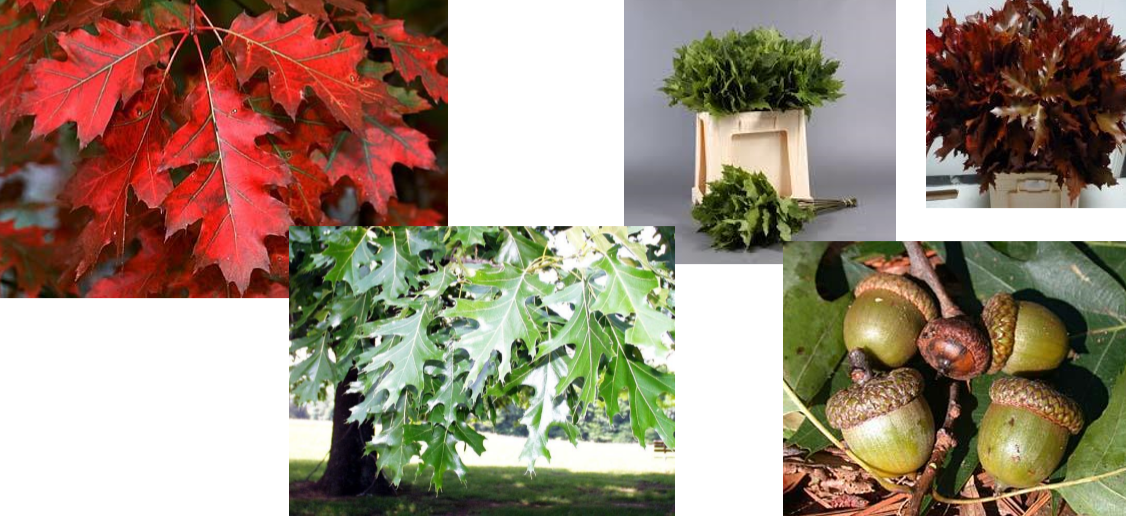 Totaal punten = Cijfer
          2,3